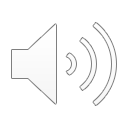 21. Hidden Treasure and Priceless Pearl
Part 4
Story in Easy Read English
Questions
Story in Phrases
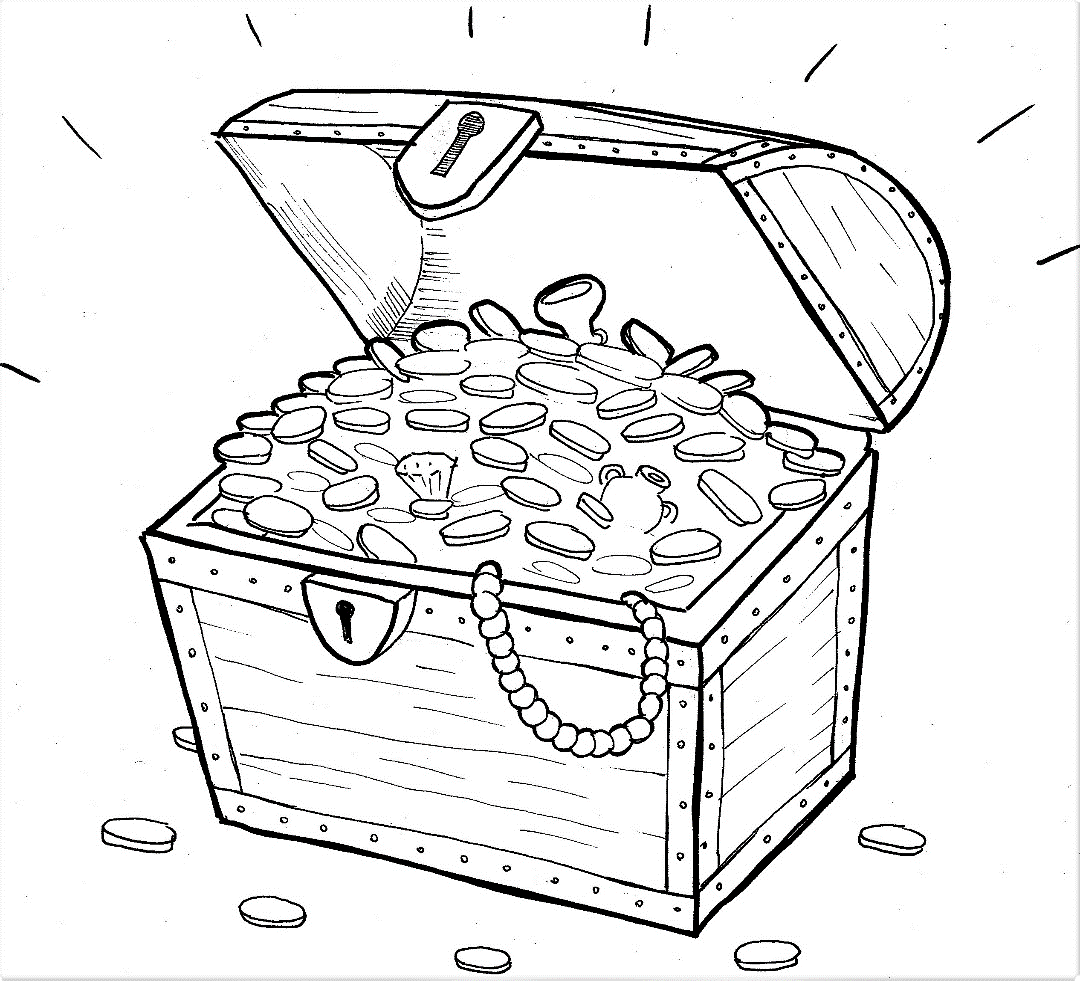 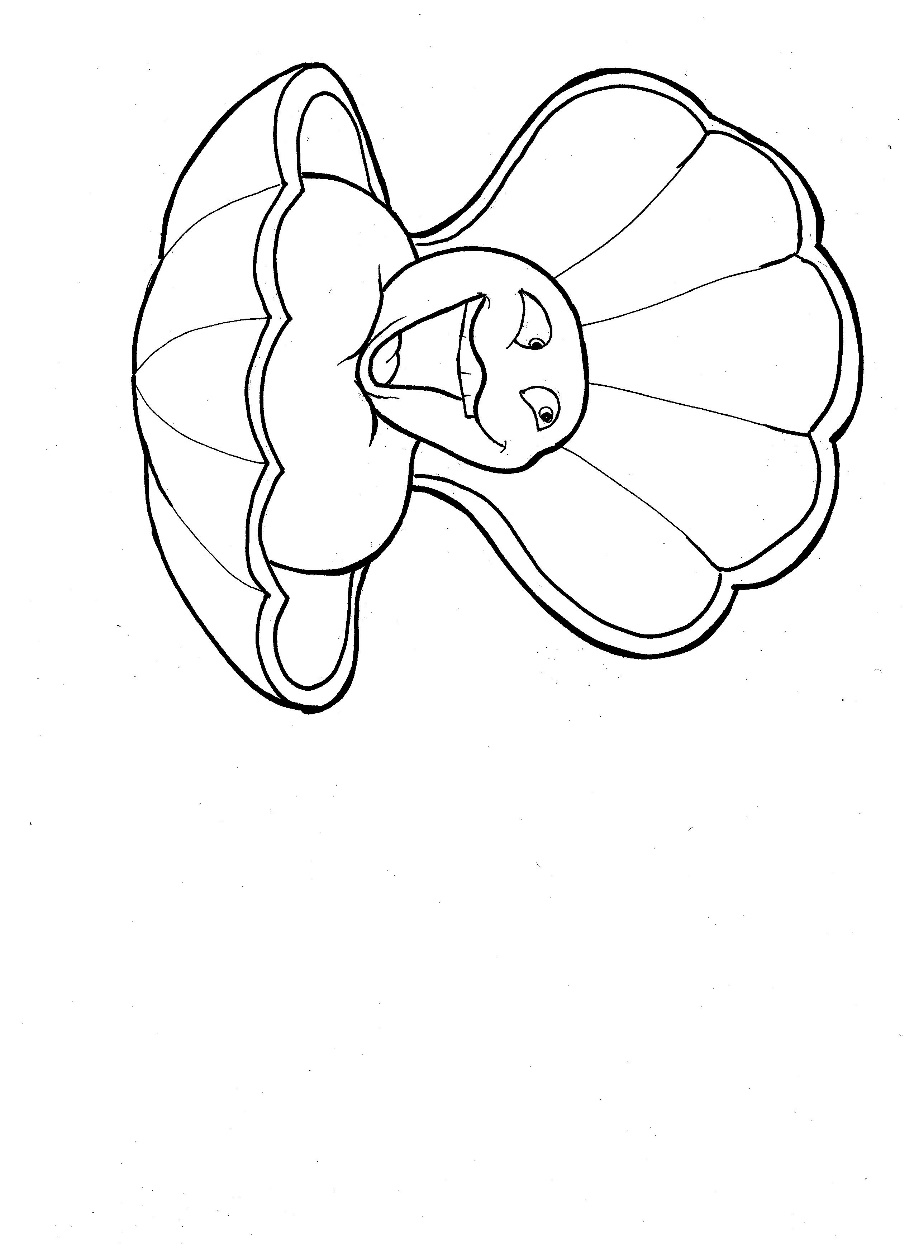 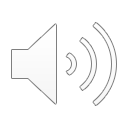 What is the kingdom of God?
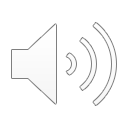 Jesus told two stories to help us
understand this world we cannot see.
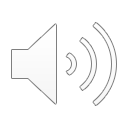 A man found treasure buried in a
field.
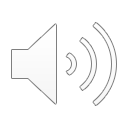 It was hidden under the ground, but
very valuable.
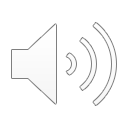 He hid it again.
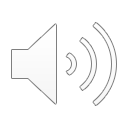 The man wanted that unseen
treasure, but the field cost a lot of
money.
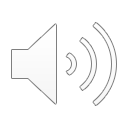 Did he forget about it?  No way!
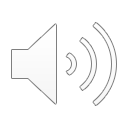 He went home and sold his house,
his furniture, and his silver trays.
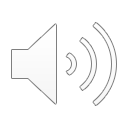 He sold everything.
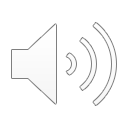 With joy, he took that money and
bought the field.
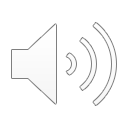 He really bought it for the buried
treasure.
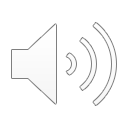 The kingdom of God is that hidden
gold.
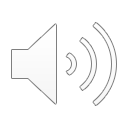 We can’t see it, but it is priceless.
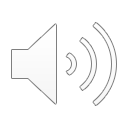 The kingdom of God is also like an
unseen pearl.
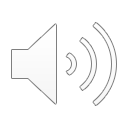 The jewel is hidden inside an oyster
under the water.
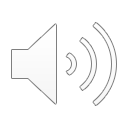 We can’t see the pearl, but it is
priceless.
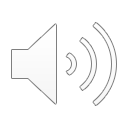 A man found that oyster and knew
something special was hidden
inside.
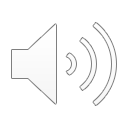 He sold everything he had to buy
that one pearl of great price.
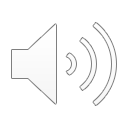 We can’t see God’s kingdom, but it
is priceless.
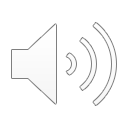 Would you give up everything to
have God’s kingdom inside your
heart?
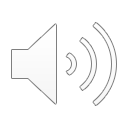 Question 1
How are the treasure and the pearl like the kingdom of God?
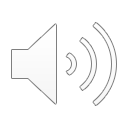 Question 2
Why did the men in the story happily give up everything to get something they couldn’t even see?
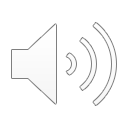 Question 3
The Bible tells us that the unseen is what lasts forever. How is Jesus the truly priceless treasure?
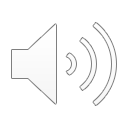 Question 4
What would you give up, in order to follow Jesus into his unseen kingdom?
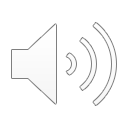 Prayer
Dear Jesus, 
YOU are the unseen treasure. YOU are the 
priceless pearl. I want to be a part of your 
joyful kingdom.
Amen
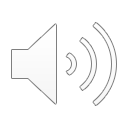 Hidden Treasure 
and 
Priceless Pearl
Phrased for Fluency
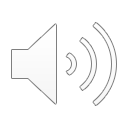 of God?
What is
the kingdom
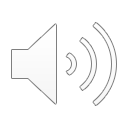 Jesus told
two stories
to help us understand
we cannot see.
this world
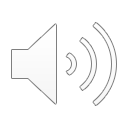 A man
found treasure
buried
in a field.
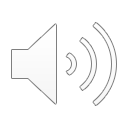 hidden
under the ground,
It was
but
very valuable.
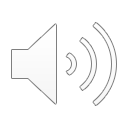 again.
He
hid it
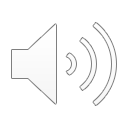 wanted
The man
that unseen treasure,
but
of money.
cost a lot
the field
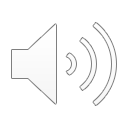 Did he
forget about it?
No way!
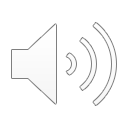 He went home
and sold his house,
his furniture,
his silver trays.
and
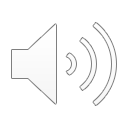 He sold
everything.
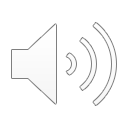 With joy,
he took
that money
the field.
and bought
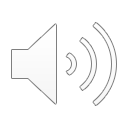 bought it
He really
for the buried treasure.
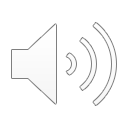 is
The kingdom of God
that hidden gold.
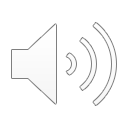 see it,
We can’t
but  it  is
priceless.
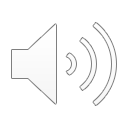 is also
The kingdom of God
like
an unseen pearl.
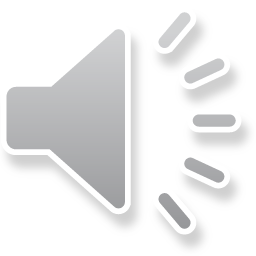 The jewel
is
hidden inside
an oyster
under the water.
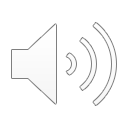 We can’t see
the pearl,
it is priceless.
but
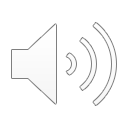 found
A man
that oyster
something special
and knew
was hidden inside.
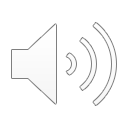 He sold
everything he had
that one pearl
to buy
of great price.
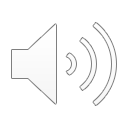 We can’t see
God’s kingdom,
priceless.
it is
but
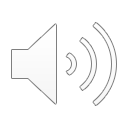 Would you
give up
everything
God’s kingdom
to have
inside your heart?